Bienvenue au CERN
“On ne fait pas de magie au CERN mais on y explique la magie.”Tom Hanks
João BENTO
BE DepartmentPresentation available at http://cern.ch/jbe/CERN/visits
Votre visite au CERN
Agenda
Présentation de 30 minutes
Film de 10 minutes
Visite d’un ou deux itinéraires pendant 2h

Informations pratiques
N’hésitez pas à poser des questions
Vous pouvez photographier et filmer partout
L’expo Microcosm est accessible librement de 9 à 17h
Le CERN Shop vous accueille de 11 à 17h (réception)
Toilettes près de l’entrée de Microcosm
Commençons par une présentation
Quoi?
Pourquoi?
Comment?
Et alors?
Quoi?
1952
1954
Ce que signifie «         »?
CERN
C
E
R
N
ConseilEuropéen pour laRechercheNucléaire
OrganisationEuropéenne pour laRechercheNucléaire
European
Council for
Nuclear
Research
European
Organization for
Nuclear
Research
Laboratoire Européen
pour la Physique des Particules
Le plus grand labo en physique des particules au monde
Personnel
2300		Titulaires790		Boursiers 			et Associés200		Etudiants>10000		Utilisateurs2000		Contractants
Budget annuelen 201110000MCHF (800 MEUR)


Financement externepour les expériences
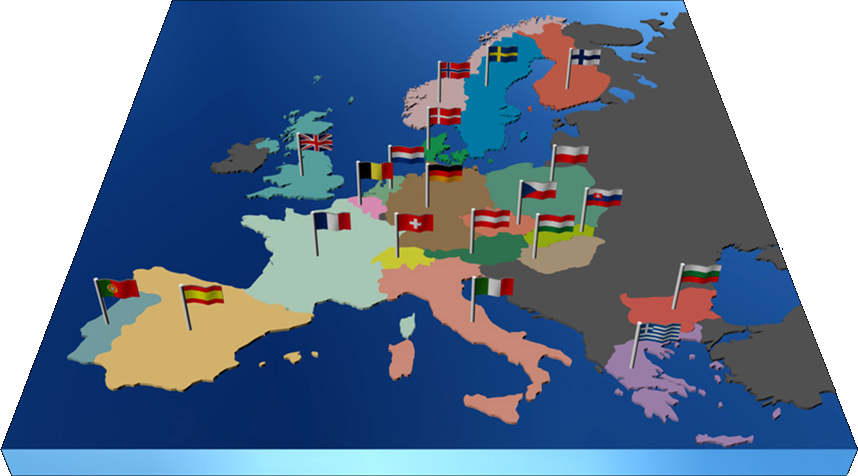 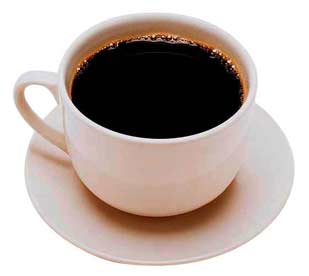 20 Etats Membres
 Allemagne, Autriche, Belgique, Bulgarie, Danemark, Espagne, Finlande, France, Grèce, Hongrie, Italie, Norvège, Pays-Bas, Pologne, Portugal, République tchèque, Royaume-Uni, Slovaquie, Suède, Suisse
8 ObservateursCommission européenne, USA, Fédération de Russie,Inde, Israël, Japon, Turquie, UNESCO
Nouveau candidat pour accession: 
Roumanie

5 Etats demandeurs: 
Chypre, Israël, Serbie, Slovénie, Turquie
Pourquoi?
Faire de la recherche fondamentale
En répondant à des énigmes comme la composition de la matière…
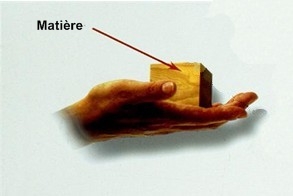 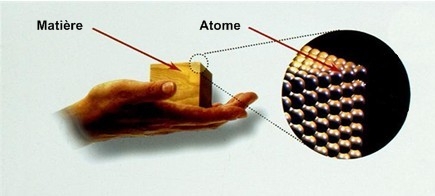 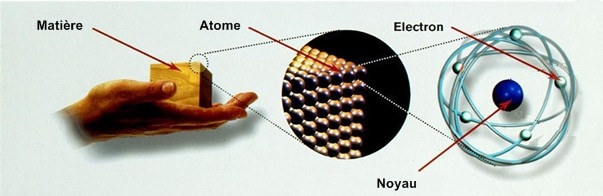 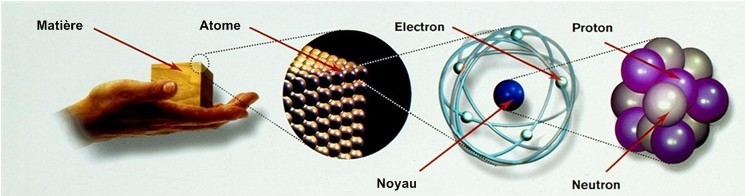 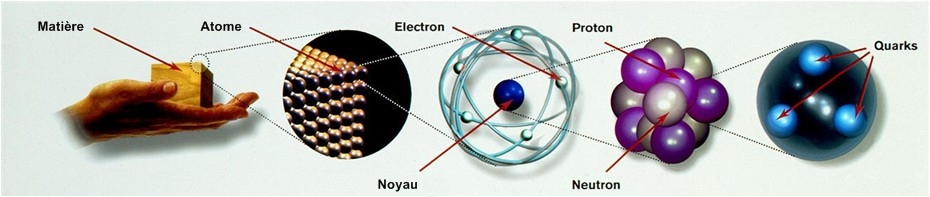 IVe  - Ve
av. J-C
Fin du XIXe
Début du XXe
Années
60
Vérifier des théories: le modèle standard
LEPTONS
QUARKS
MATIÈREORDINAIRE
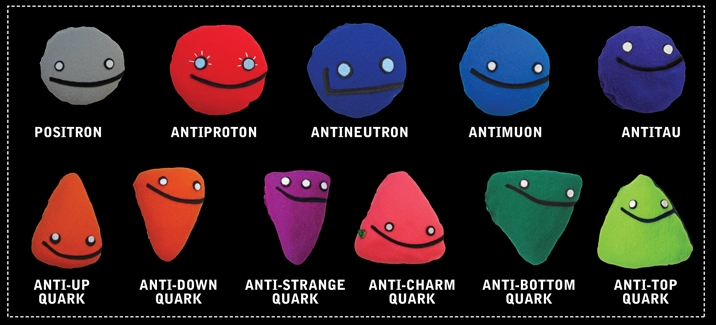 ELECTRONNEUTRINO
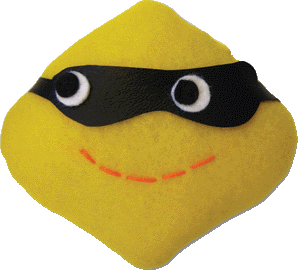 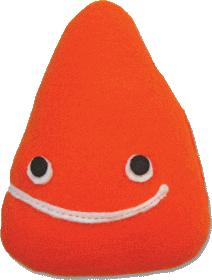 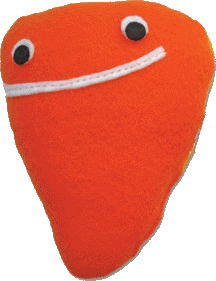 ELECTRON
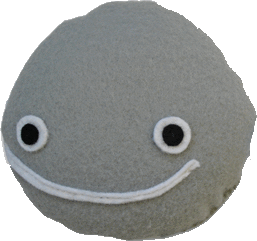 UP
DOWN
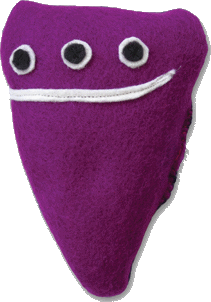 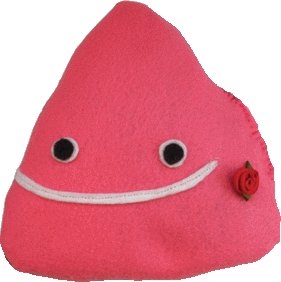 MUONNEUTRINO
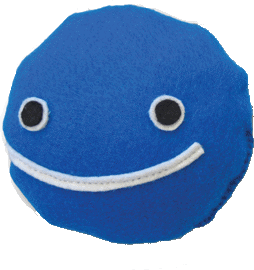 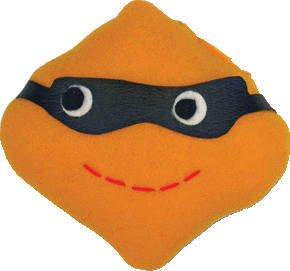 MUON
CHARM
STRANGE
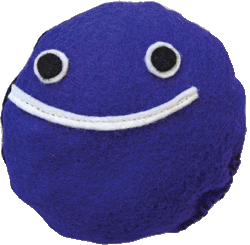 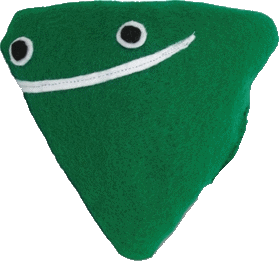 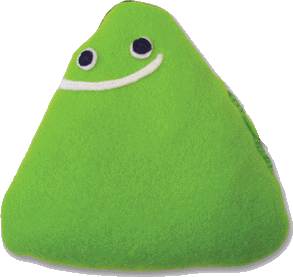 TAUNEUTRINO
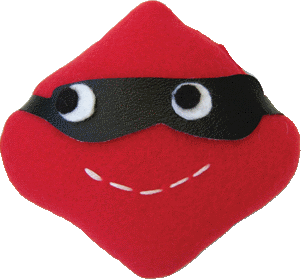 TAU
TOP
BOTTOM
GLUONS


Force Forte
PHOTONS


Force Electro-Magnétique
BOSONS




Force Faible
GRAVITONS




Gravité
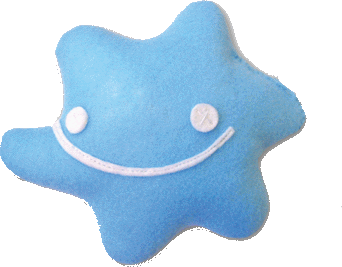 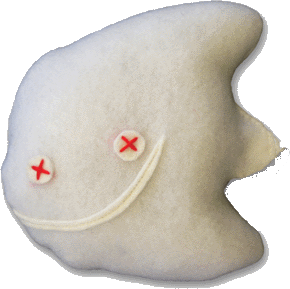 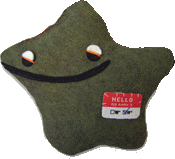 4forces
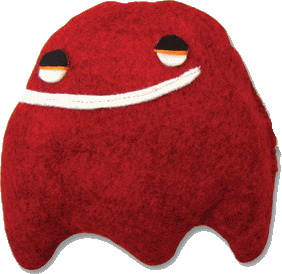 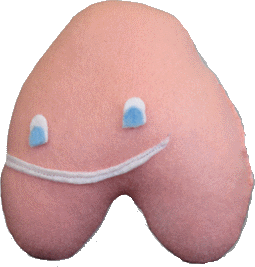 Images: www.particlezoo.net
Répondre à des questions fondamentales…
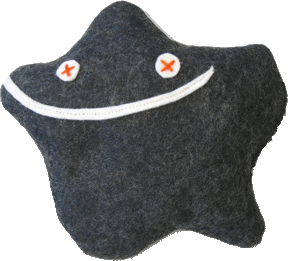 Pourquoi les particules ont-elles une masse?
Newton ne pouvait l’expliquer, nous non plus…
De quoi est composé 96% de l’Univers?
Nous ne voyons que 4%de sa masse estimée!
Pourquoi n’y a-t-il pasd’antimatière dans l’Univers?
La Nature devrait être symétrique…
Quel était l’état de la matière juste après le « Big Bang » ?
Remonter aux premiers instantsde l’Univers nous aiderait…
Le Bosonde Higgs
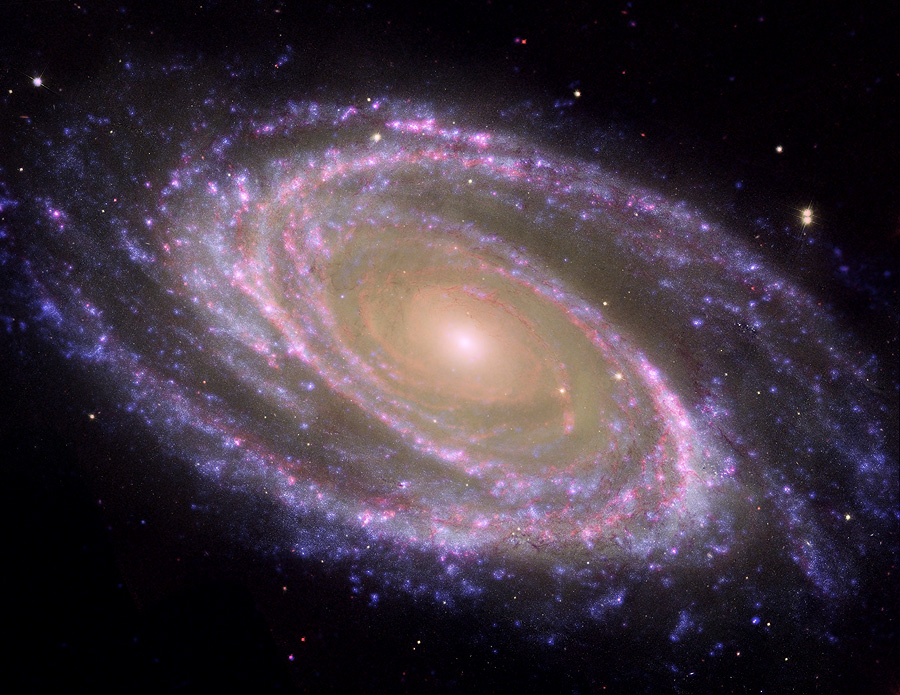 Rassembler les Nations et éduquer
Les plus grandes collaborationsscientifiques mondiales
Divers programmes pour étudiants
Plus de 100 pays
Des centaines d’instituts de physique
La moitié des physiciens en physique des particules au monde
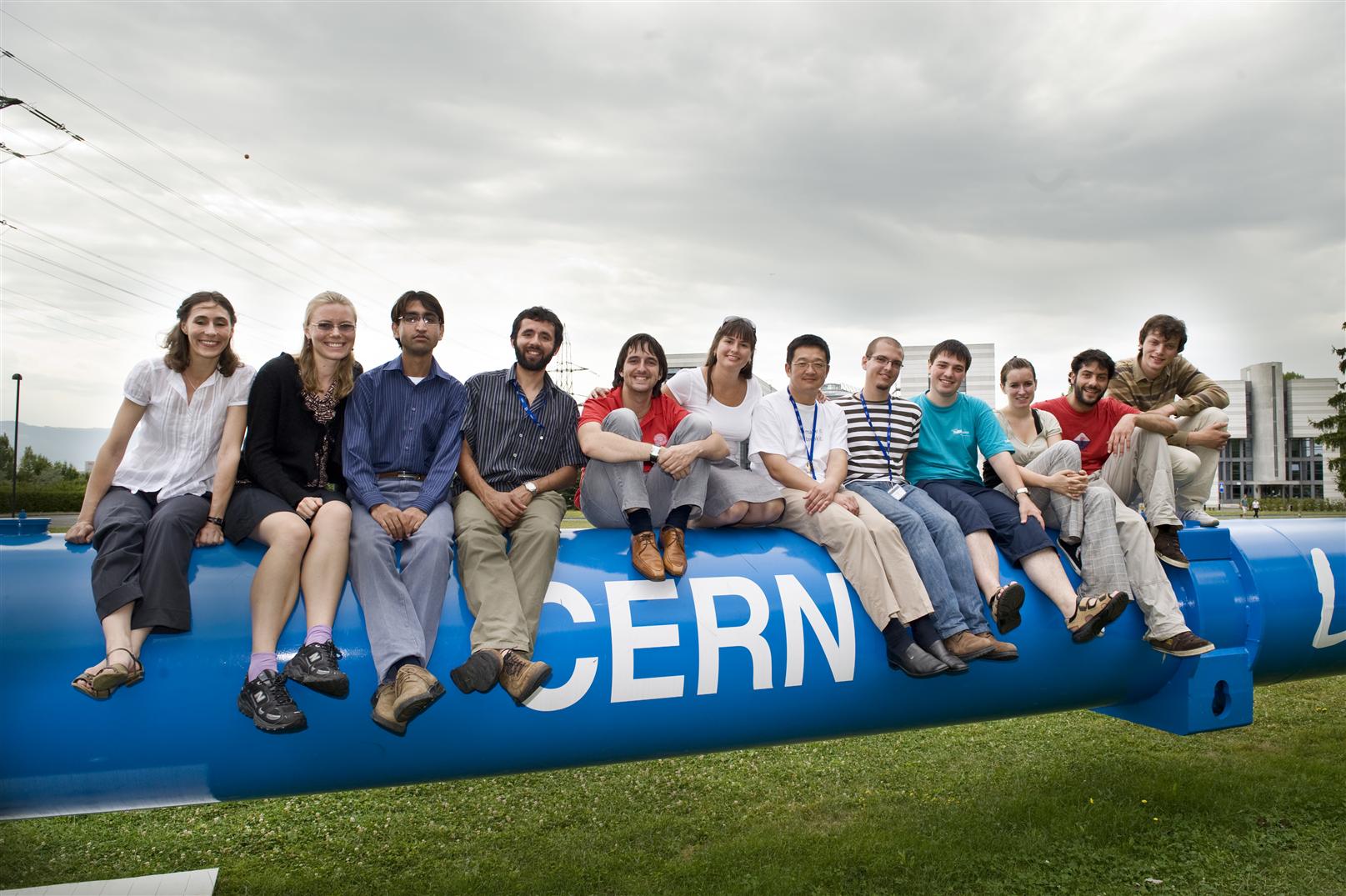 Comment?
En accélérant et en collisionnant des objets…
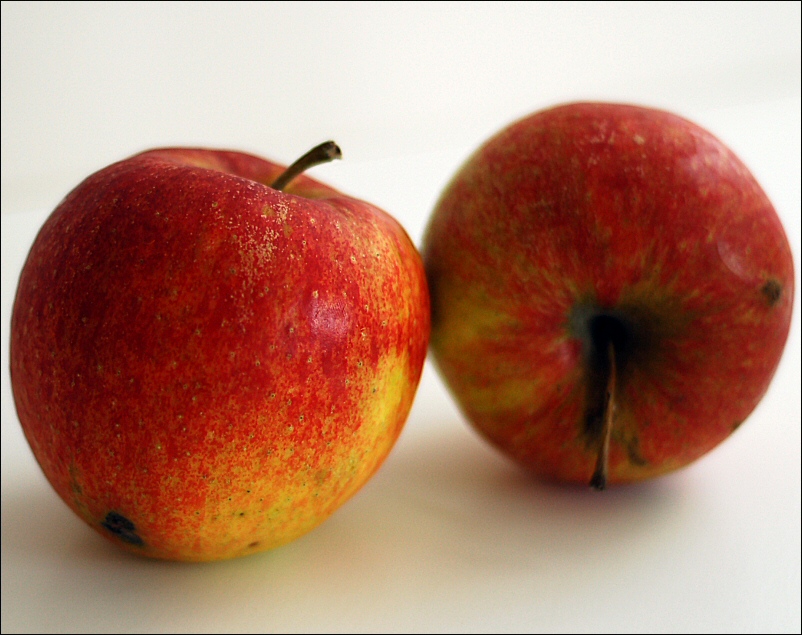 A des niveaux d’énergie incroyables!
E=mc2
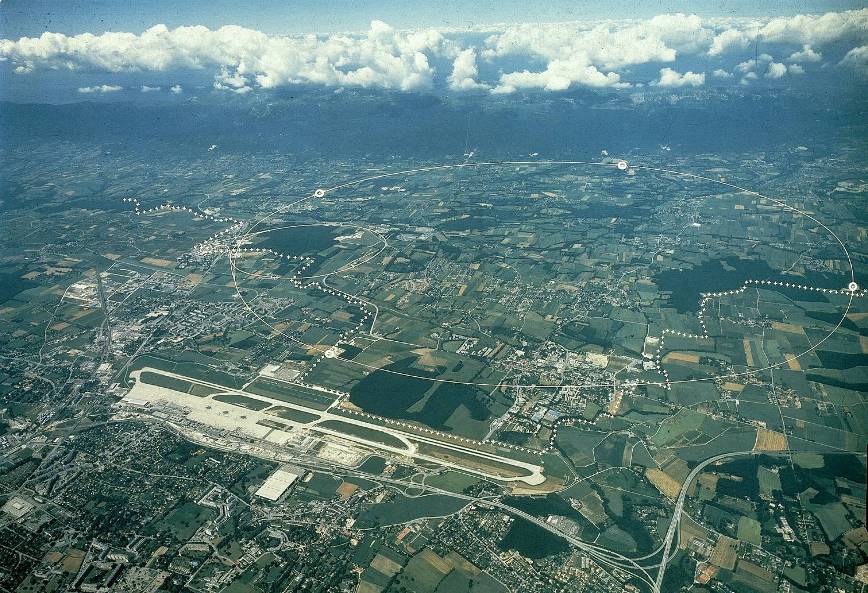 La géographie du CERN
Vous êtes ici
F
ALICE
CMS
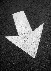 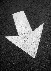 ATLAS
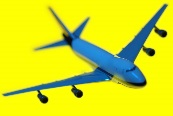 CH
CERN Prévessin
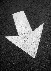 SPS
Super Proton Synchrotron
CERN Meyrin
LHCb
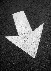 LHC
Large Hadron Collider
15
La chaîne d’accélérateurs du CERN
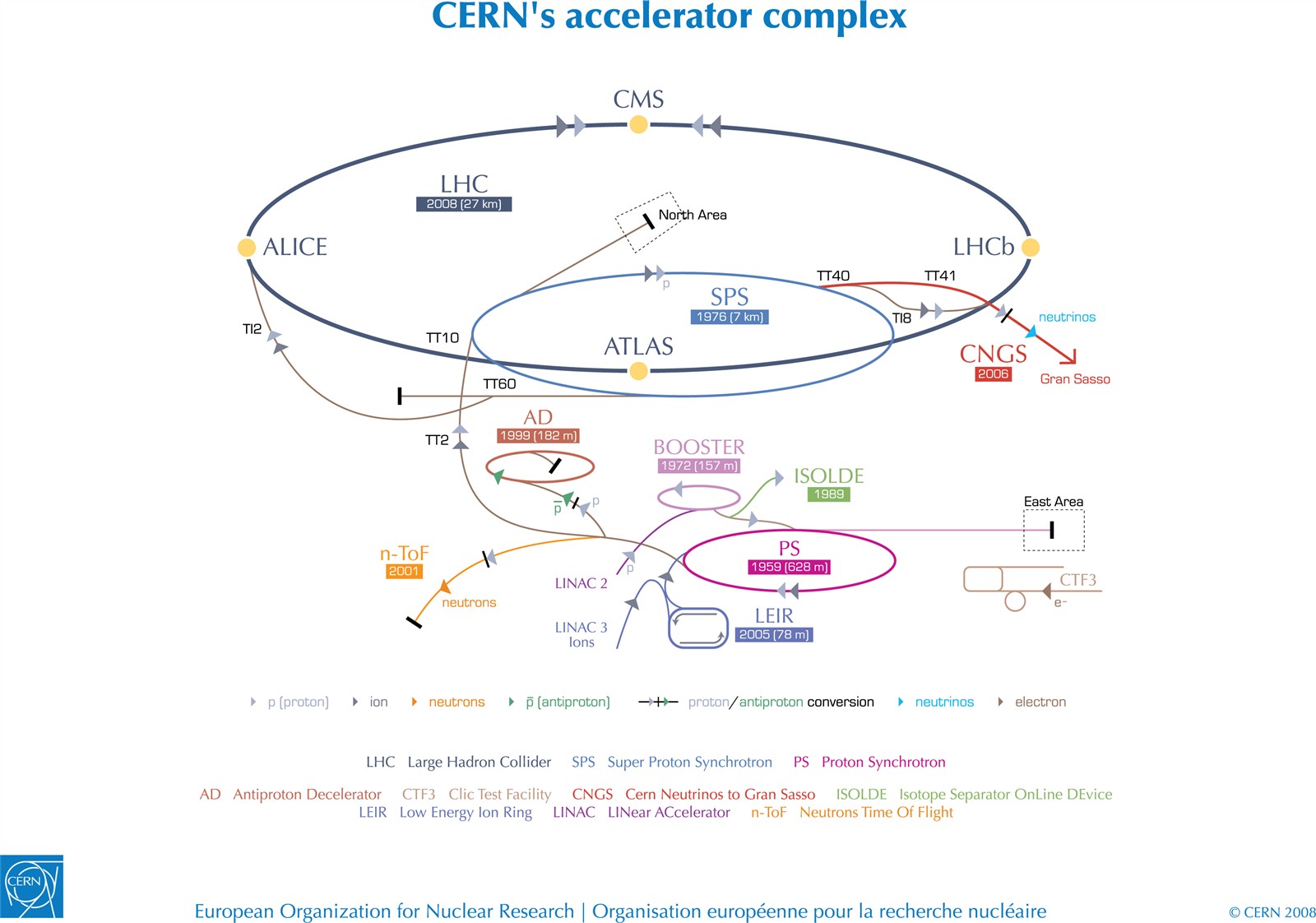 Le mandat du CERNConstruire des accélérateurs de particules
Le Large Hadron Collider (LHC) sera l’instrument le plus puissant jamais construit pour étudier les propriétés des particules.
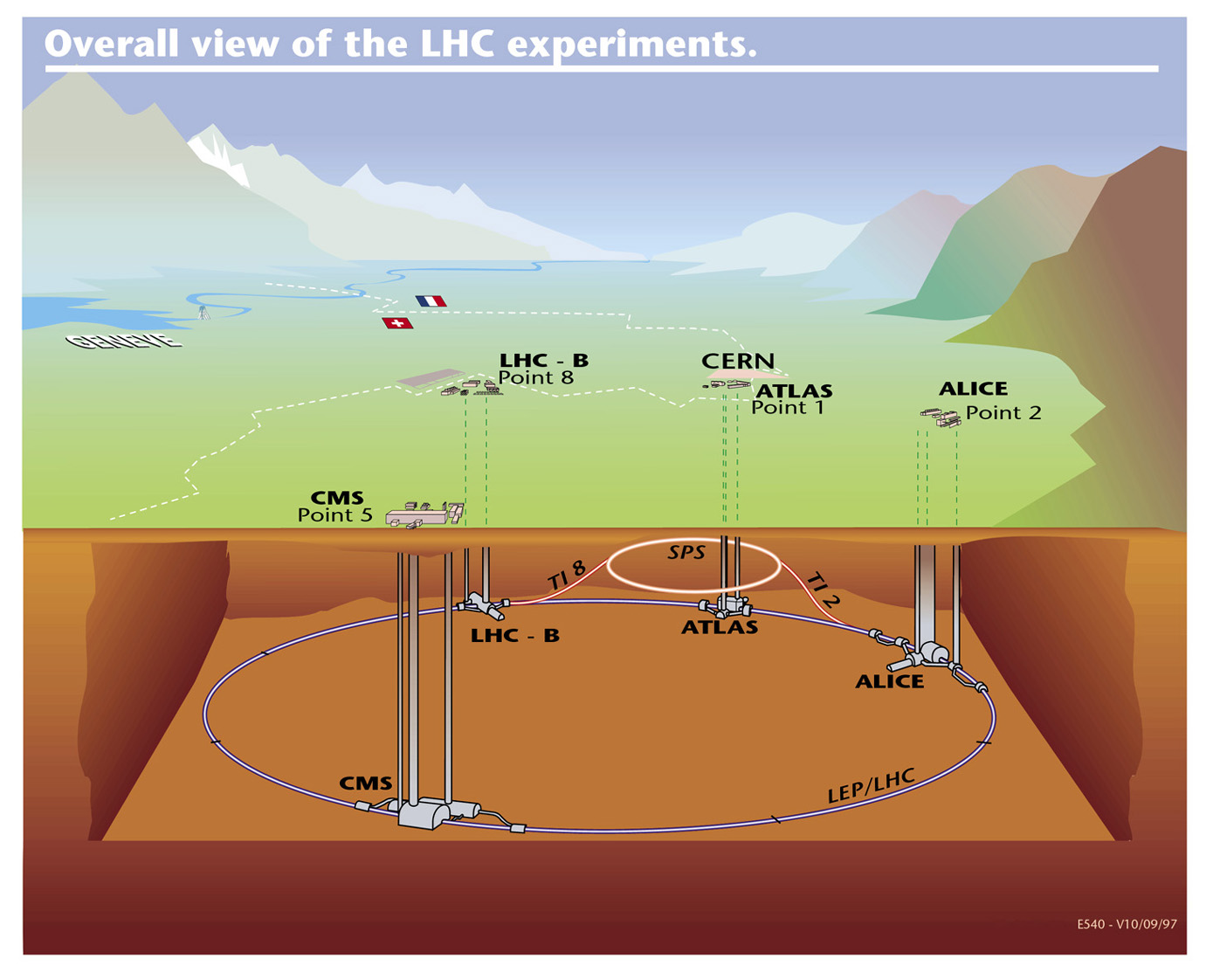 Quatre grandes cavernes souterraines pour les détecteurs.
L’accélérateur qui produit la plus grande énergie de mouvement au monde.
Les faisceaux les plus intenses pour collisionner des particules.
Le LHC fonctionnera a une température inferieure a celle de l’espace.
17
100 m de profondeur
Les plus grands accélérateurs de particules
Tunnel de 27km de long

Des milliers d’aimantssupraconducteurs

Ultra vide:
10x plus vide que sur la Lune

L’endroit le plusfroid de l’Univers:
-271° C	
	


En toute sécurité!
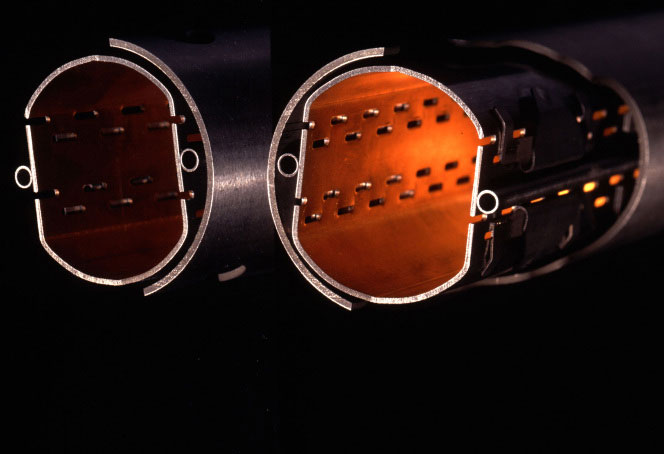 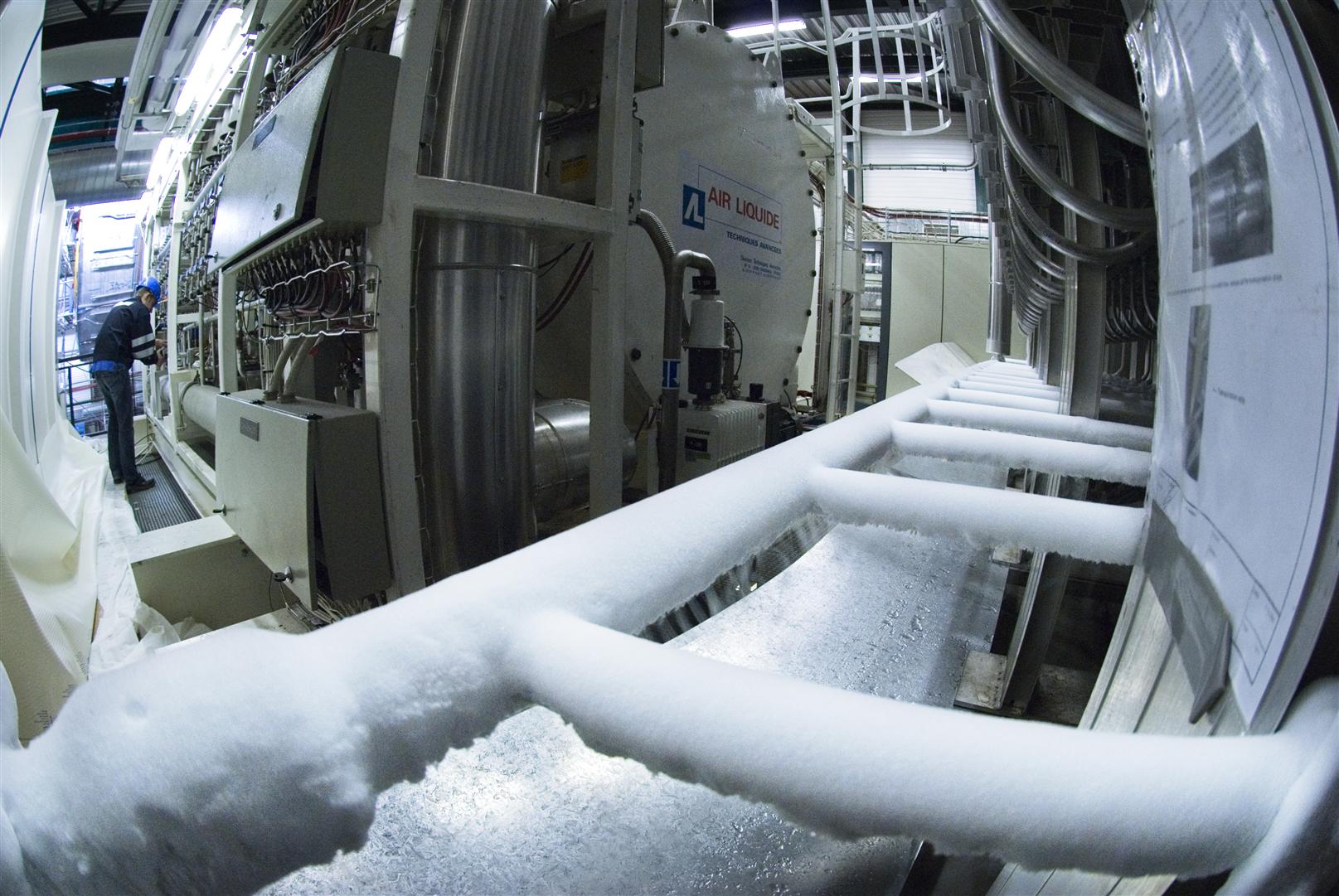 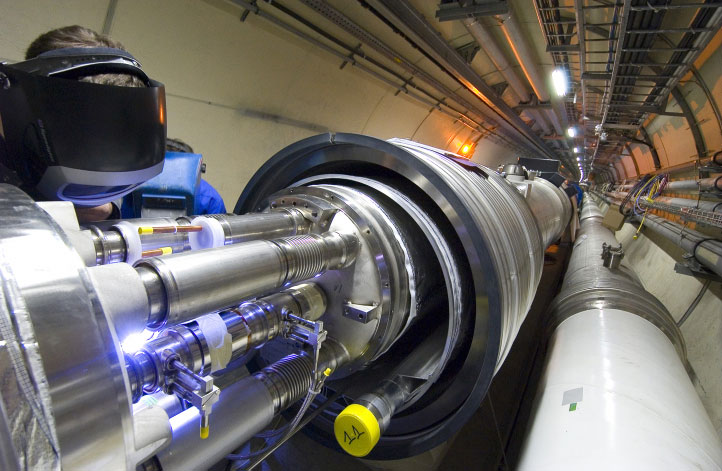 Les détecteurs les plus grands et les plus complexes
Cathédrales descience 100m
sous terre

600 millions de collisions par seconde
détectées par des centaines de millions de senseurs

Des milliers decollaborateurs
pour chaque détecteur


En toute sécurité!
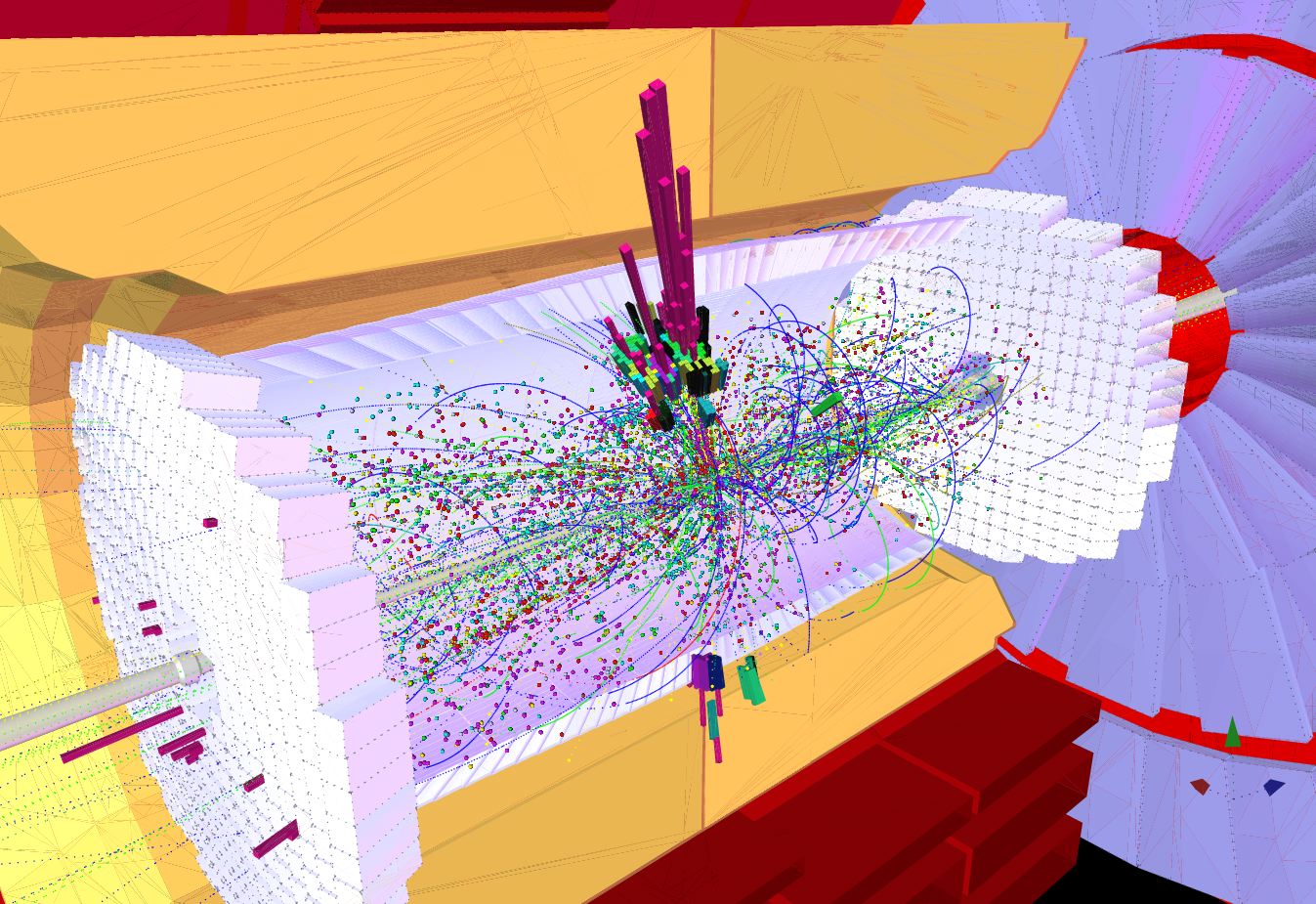 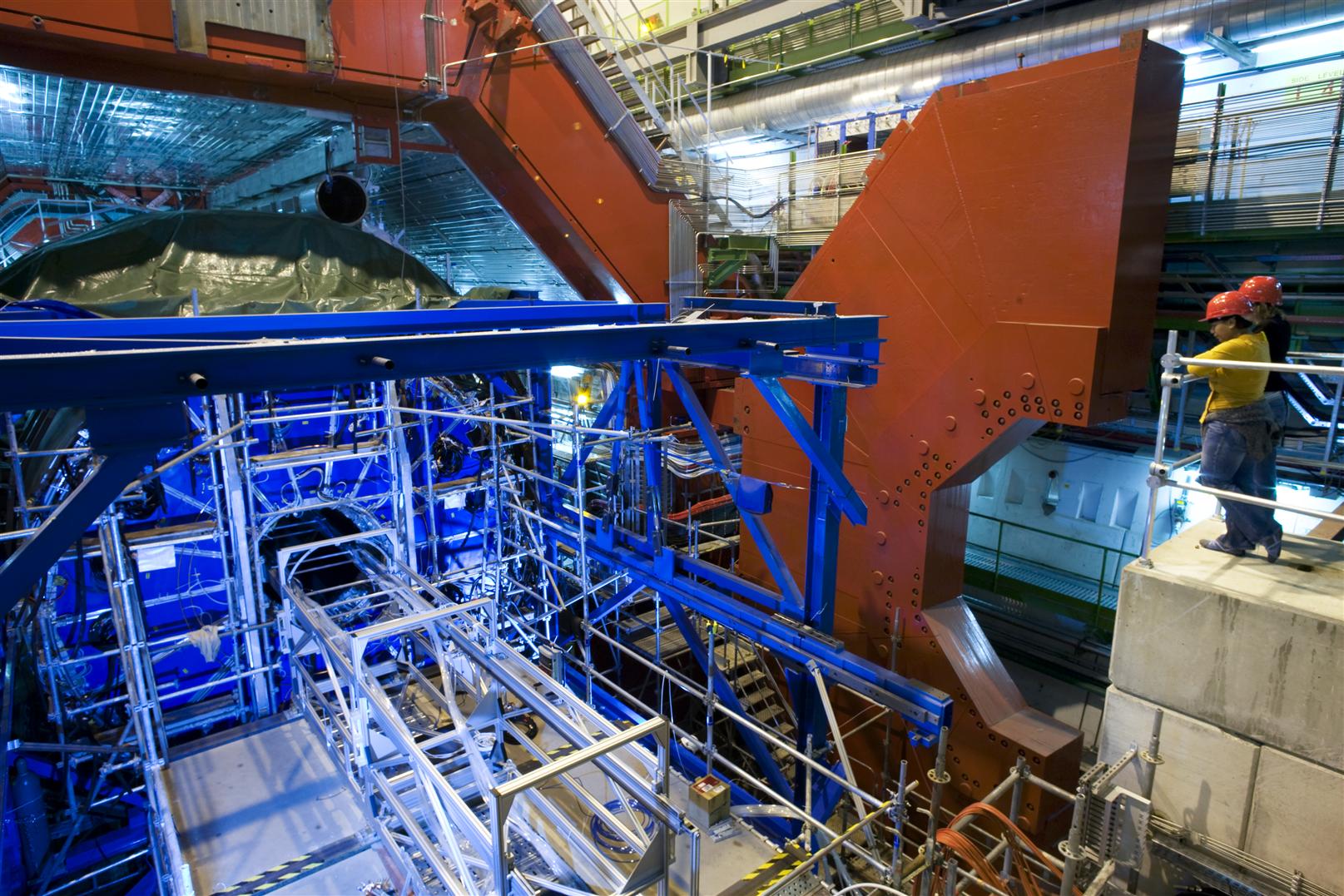 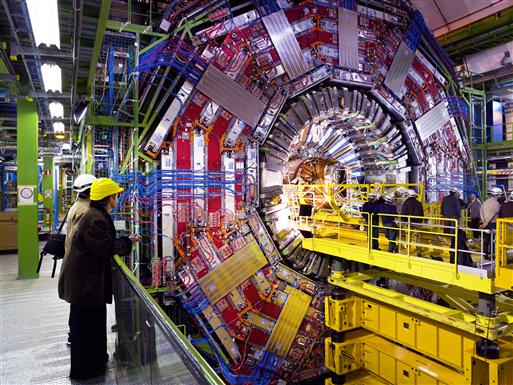 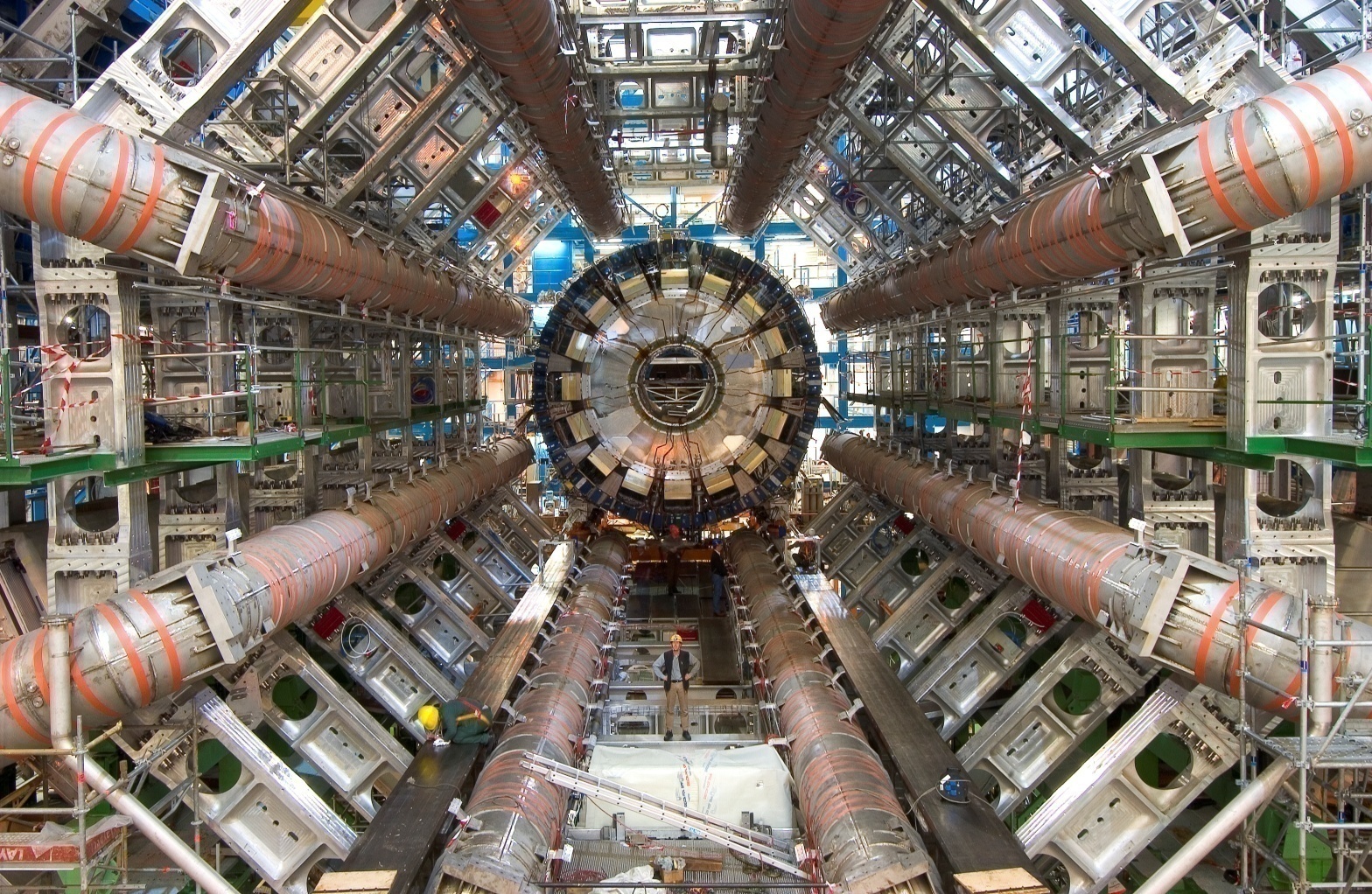 19
La grille de calcul scientifique la plus étendue
15 Pétaoctets(15 millions de GB)de données chaque année

100’000 processeurs 

200 Centres de Calcul sur toute la planète
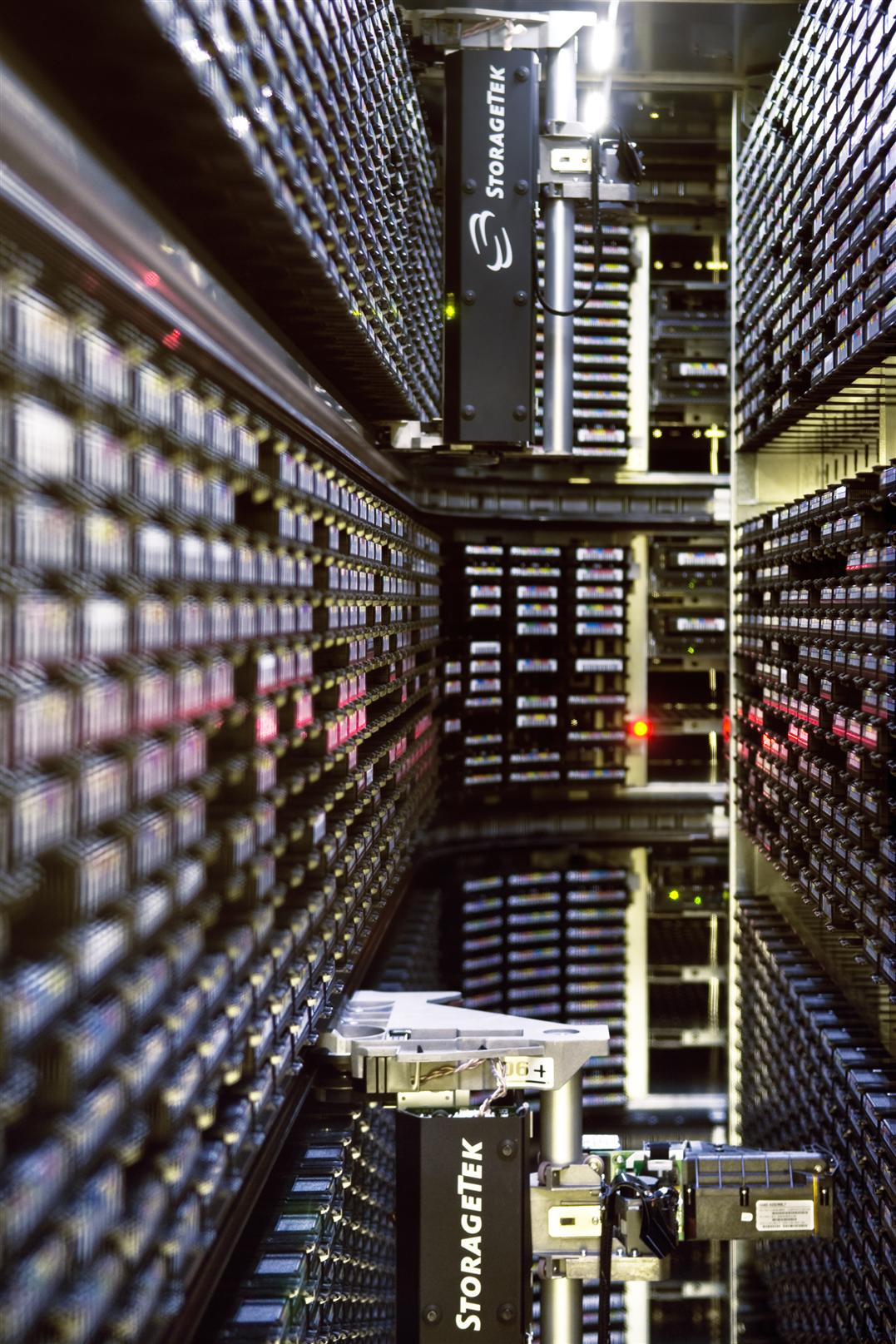 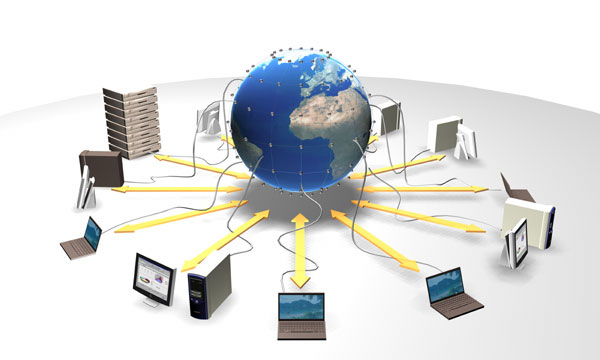 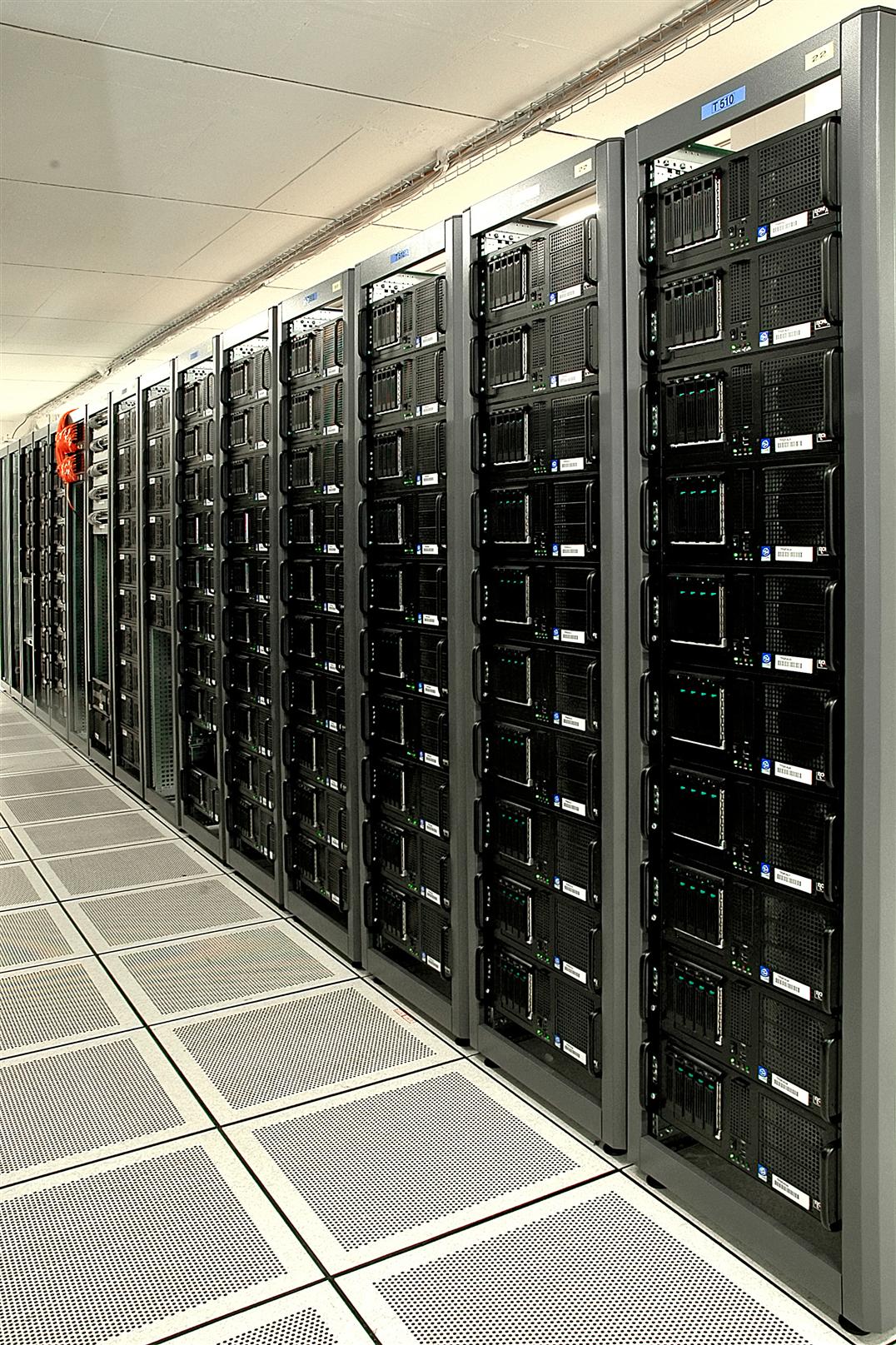 Et alors?
Des applications pratiques: le World Wide Web
Développé en 1989 avec le projet LHC en toile de fond!

Gratuitement mis à disposition!
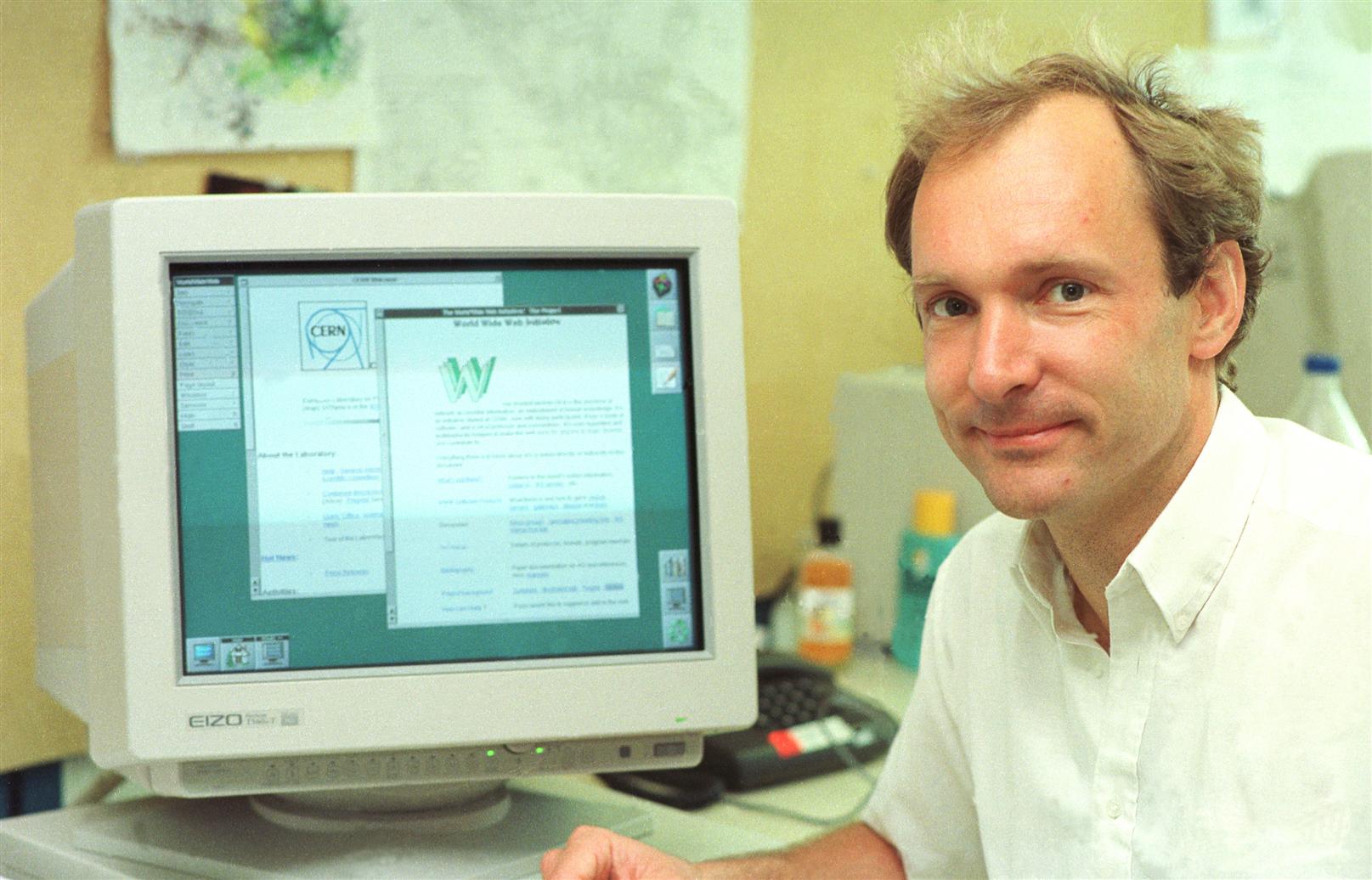 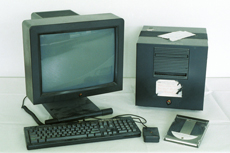 Des applications pratiques: traitement du cancer
Pour la détection et le traitement de cancers

PET Scan

Thérapie par protons
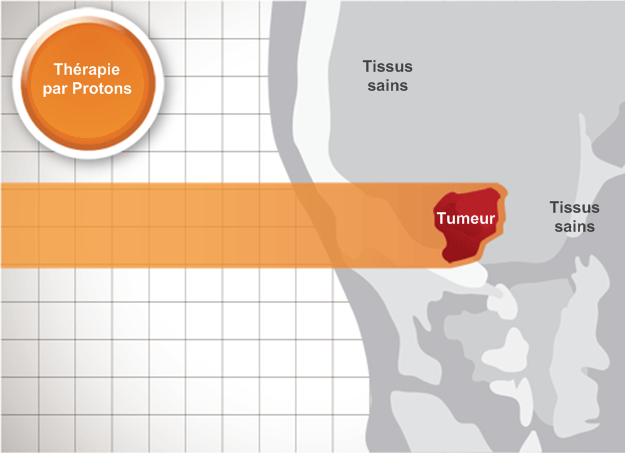 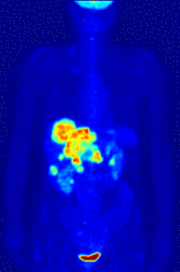 Des applications pratiques: les détecteurs
Analyser le contenu d’un camion en moins d’une heure sans le décharger!
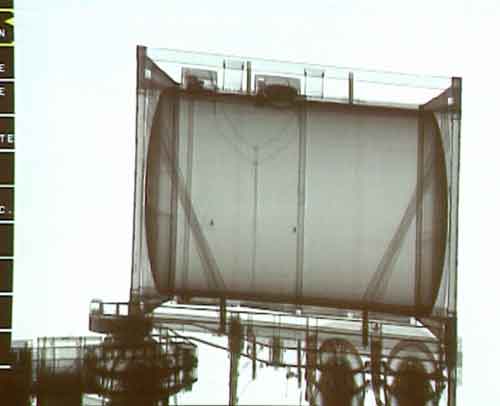 Des applicationspratiques:avec la grille
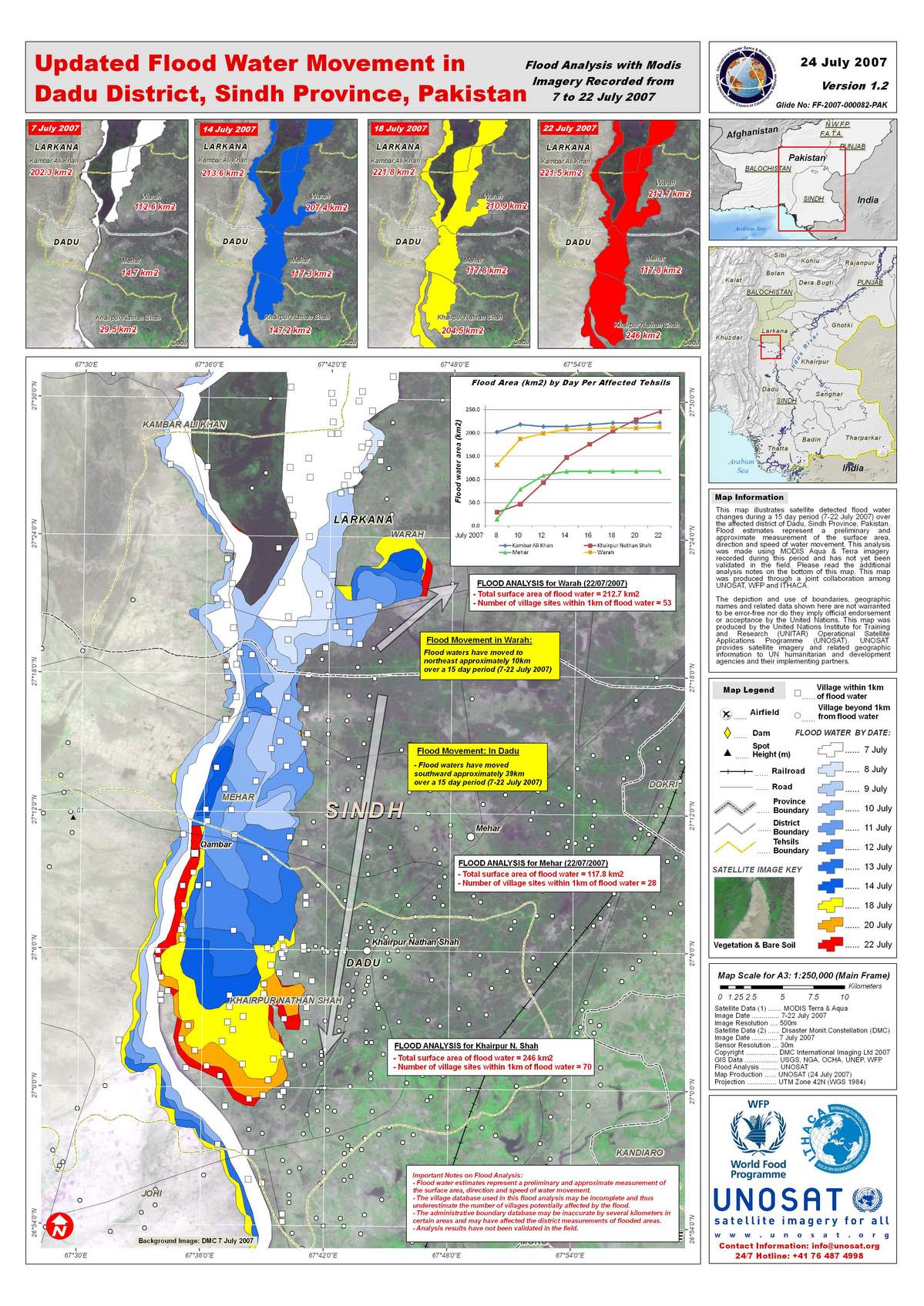 Traitement ultra-rapide
de photos satellites
en cas de catastrophe
naturelle
Et bien entendu… des prix Nobel!
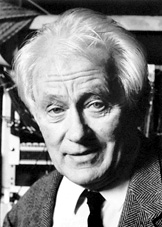 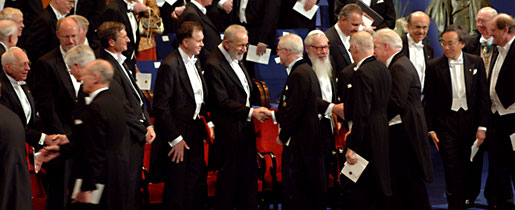 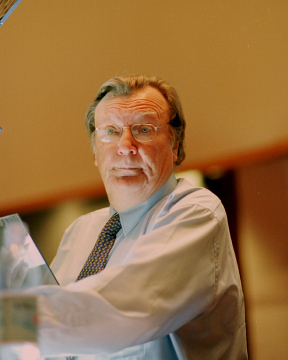 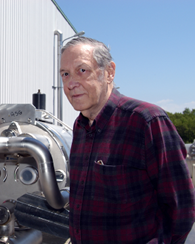 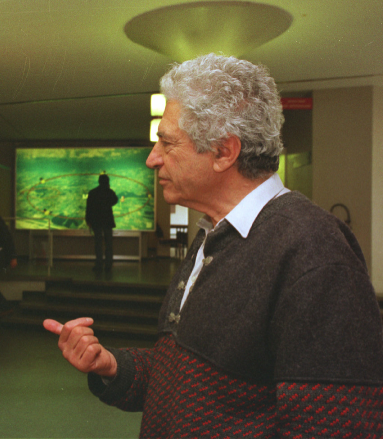 George Charpak


"pour son invention et le développement de détecteurs de particules, en particulier  la chambre à fil proportionnelle"
Carlo Rubbia 
avec 
Simon van der Meer

"pour leur contribution décisive au grand projet qui a permis la découverte des particules W et Z, vecteurs de la force faible"
Jack Steinberger

" pour la méthode du faisceaux de neutrinos et la démonstration de la structure en paires des leptons avec la découverte du neutrino du muon "
Quoi de neuf?
Le LHC est de retour depuis novembre 2009!
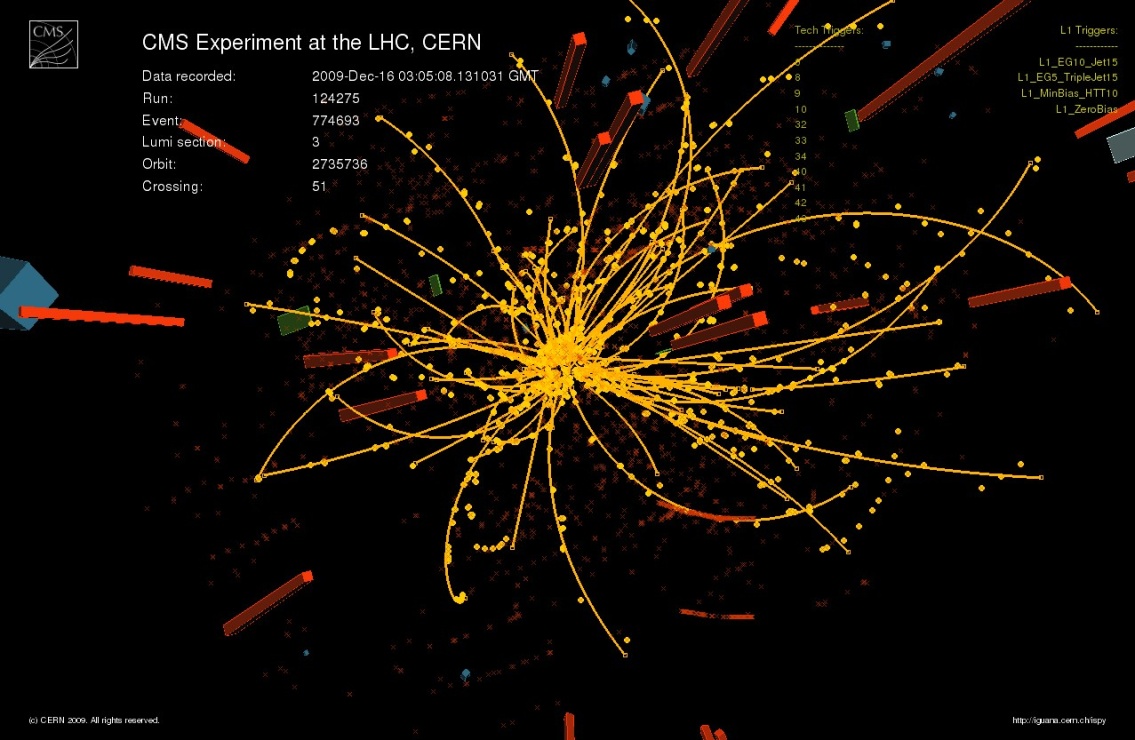 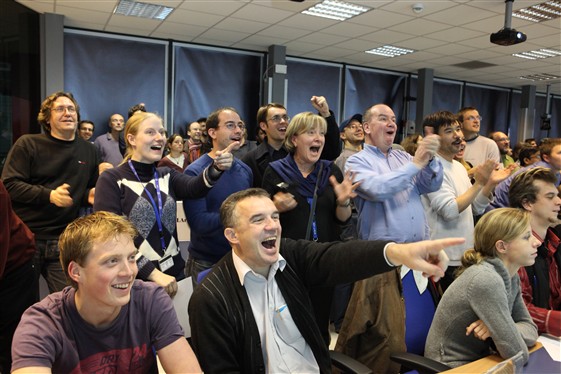 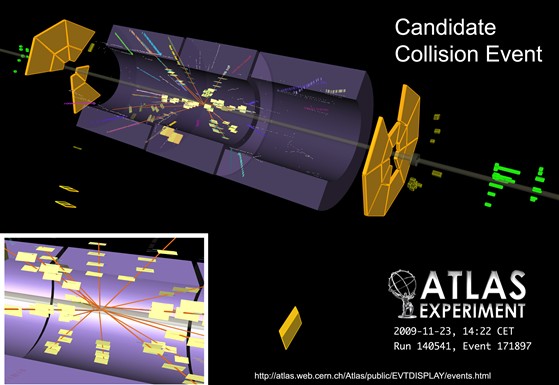 18 à 24 mois à 3,5 TeV dès février 2010
  Suivi d’une longue période de maintenance
  Exploitation à 7,5 Tev dès 2012?
Conclusion
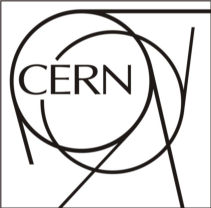 Laboratoire de recherche fondamentale
 La plus grande collaboration scientifique au monde
 Repousser les limites de la technologie
 De nombreuses applications pratiques

Visitez nos sites web:Informations: 	www.cern.ch
CERN TV:	 	www.youtube.com/cernRecrutement:	www.cern.ch/jobs
Merci!